Санкт-Петербургский политехнический университет Петра Великого
Высшая школа теоретической механики
Выпускная квалификационная работа бакалавра
Проблема shear-locking при моделировании изгиба балки Тимошенко методом конечных элементов.
Выполнил:
студент гр. 3630103/70101           А.А. Мосягина

Научный руководитель: 
доцент ВШ ТМ, к. ф.-м. н.               Е.Ю. Витохин
1
А.А. Мосягина.     Проблема shear-locking при моделировании изгиба балки Тимошенко методом конечных элементов
Июнь 2021г.
\ 19
Проблема shear-locking
“Блокировка сдвига (shear-locking) - это ошибка, которая возникает при анализе методом конечных элементов из-за линейного характера элементов. 

Линейные элементы не точно моделируют кривизну фактического материала при изгибе, и возникает напряжение сдвига. Дополнительное напряжение сдвига в элементе (которое не возникает в реальной балке) заставляет элемент достигать равновесия с меньшими смещениями, т. е. заставляет элемент казаться более жестким, чем он есть на самом деле, и дает смещения изгиба меньше, чем они должны быть”
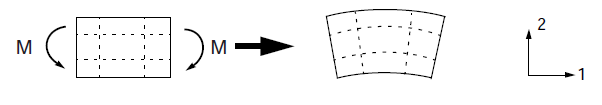 Рис.1 Деформация материала под действием изгибающего момента M
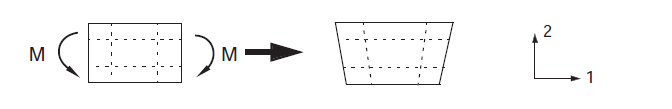 Рис.2 Деформация линейного элемента при изгибе
- What is shear locking | FEM Data Streamliner
2
А.А. Мосягина.     Проблема shear-locking при моделировании изгиба балки Тимошенко методом конечных элементов
Июнь 2021г.
\ 19
Проблема shear-locking
“Блокировка сдвига (shear-locking) - это печально известное явление при анализе балок и пластин методом конечных элементов, когда элементы, используемые для анализа толстых балок или толстых пластин, используются для анализа тонких балок или тонких пластин. 

Это характеризуется как неспособность элемента обеспечивать нулевую деформацию сдвига по мере того, как он становится все тоньше или тоньше, что приводит к значительному занижению деформации.

[…] В зависимости от формулировки могут возникать два типа ограничений, классифицируемые как истинные и ложные, и ложные ограничения ответственны за явление «блокировки сдвига» ”
Балка
Xiaoshan Lin, ... Prabin Pathak, in Nonlinear Finite Element Analysis of Composite and Reinforced Concrete Beams, 2020
3
А.А. Мосягина.     Проблема shear-locking при моделировании изгиба балки Тимошенко методом конечных элементов
Июнь 2021г.
\ 19
Цели и задачи
Цель работы – исследование модификаций конечно-элементной модели балки Тимошенко для решения проблемы shear-locking в случае тонкой и толстой балки. 

Задачи:
Показать влияние проблемы shear-locking при конечно-элементном моделировании балки Тимошенко;

Изучить возможные подходы к решению проблемы shear-locking;

Получить численные решения для балки Тимошенко (с модификациями и без) и балки Бернулли-Эйлера;

Сравнить в случае тонкого сечения результаты балки Тимошенко с результатами балки Бернулли-Эйлера;

Сравнить полученные результаты с расчетами из программного пакета Abaqus для случаев тонкого и толстого сечения балки.
4
А.А. Мосягина.     Проблема shear-locking при моделировании изгиба балки Тимошенко методом конечных элементов
Июнь 2021г.
\ 19
Литература
Список использованной литературы по теории балки Тимошенко и балки Бернулли-Эйлера:

Introduction to Finite Element Methods (ASEN 5007) - Fall 2005, Department of Aerospace Engineering Sciences, University of Colorado at Boulder: Chapter 9. The TL Timoshenko Plane Beam Element;
J.N. Reddy, An Introduction to the Finite Element Method, Third Edition (2006);
Eugenio Oñate, Structural Analysis with the Finite Element Method. Linear Statics. Volume 1. Basis and Solids. First edition (2009);
Проблема shear-locking и ее возможные обходы подробно рассматриваются в: 

J.N. Reddy, On the dynamic behaviour of the Timoshenko beam finite elements (1999);
J.N. Reddy, On locking-free shear deformable beam finite elements (1997);
I. Senjanović, N. Vladimir, D.S. Cho, A shear locking-free beam finite element based on the modified Timoshenko beam theory (2013).
В данных статьях описываются возможные модификации для конечно-элементной модели, а так же другие более неочевидные подходы к решению проблемы.
5
А.А. Мосягина.     Проблема shear-locking при моделировании изгиба балки Тимошенко методом конечных элементов
Июнь 2021г.
\ 19
Постановка задачи
Шарнирно-опертая балка
В центре балки прикладывается усилие P
Модуль упругости E и модуль сдвига G – постоянные величины
Площадь поперечного сечения балки постоянно, имеет форму прямоугольника
Стационарная задача
P
P
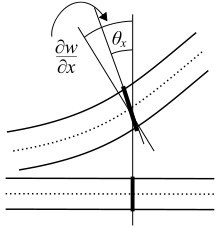 6
А.А. Мосягина.     Проблема shear-locking при моделировании изгиба балки Тимошенко методом конечных элементов
Июнь 2021г.
\ 19
Постановка задачи
7
А.А. Мосягина.     Проблема shear-locking при моделировании изгиба балки Тимошенко методом конечных элементов
Июнь 2021г.
\ 19
Конечно-элементная модель
x
Рис.1 Пример функции формы для аппроксимации элемента балки Бернулли-Эйлера
x
Рис.2 Пример функции формы для аппроксимации элемента балки Тимошенко
8
А.А. Мосягина.     Проблема shear-locking при моделировании изгиба балки Тимошенко методом конечных элементов
Июнь 2021г.
\ 19
Конечно-элементная модель
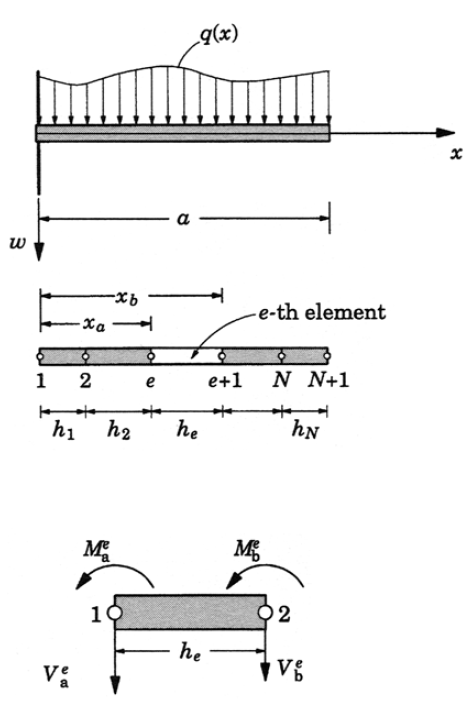 J.N. Reddy, On the dynamic behaviour of the Timoshenko beam finite elements (1999).
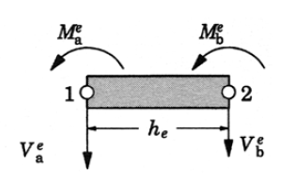 9
А.А. Мосягина.     Проблема shear-locking при моделировании изгиба балки Тимошенко методом конечных элементов
Июнь 2021г.
\ 19
Конечно-элементная модель
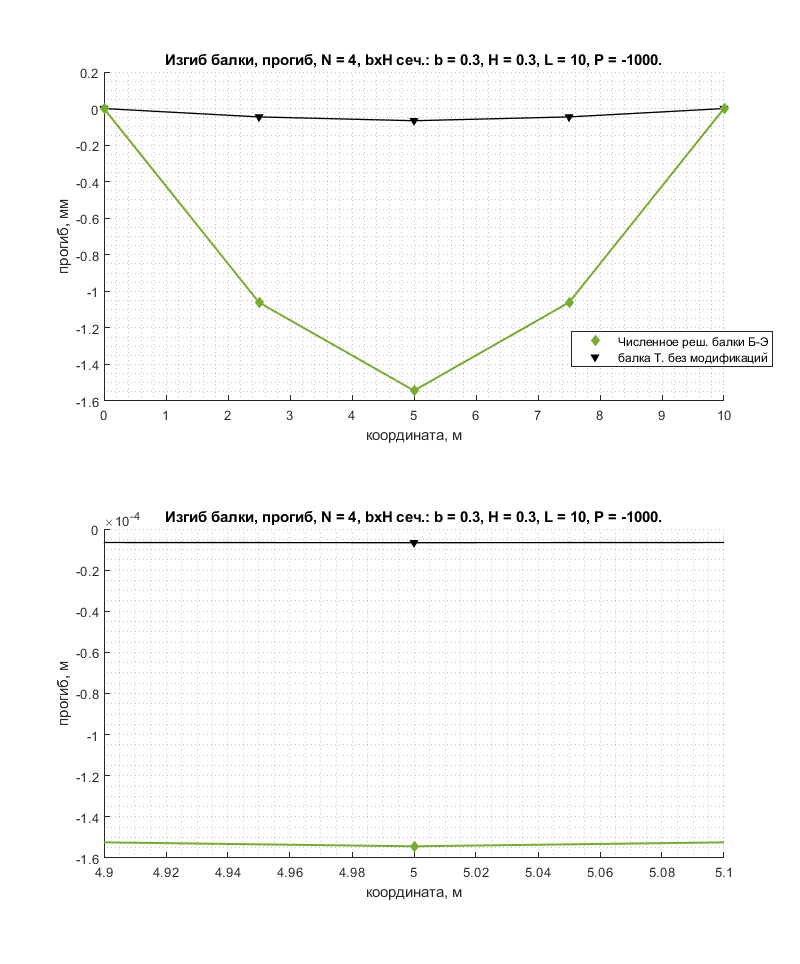 Модель балки Тимошенко должна совпадать с моделью балки Бернулли-Эйлера для тонких балок при малых прогибах и поворотах. 

Однако при решении задачи результаты для конечно-элементной модели балки Тимошенко и балки Бернулли-Эйлера существенно отличаются при использовании грубой сетки и элементов первого порядка.


Возникает проблема shear-locking или  блокировка сдвига.
На графике рассматривается результаты для тонкой балка с квадратным сечением 0.3 м х 0.3 м и длиной 10 м
10
А.А. Мосягина.     Проблема shear-locking при моделировании изгиба балки Тимошенко методом конечных элементов
Июнь 2021г.
\ 19
Методы предотвращения shear-locking
Для решения этой проблемы были разработаны различные подходы, но однозначного решения пока не найдено. Проблема частично решается некоторыми подходами, такими как:

the Reduced Integration Element (RIE),

the Consistent Interpolation Element (CIE),

the Interdependent Interpolation Element (IIE).
* В данной работе рассматриваются методы CIE и IIE. Это связано с тем, что при рассмотрении сосредоточенной силы модификации RIE и CIE идентичны.
J.N. Reddy, On the dynamic behaviour of the Timoshenko beam finite elements (1999).
11
А.А. Мосягина.     Проблема shear-locking при моделировании изгиба балки Тимошенко методом конечных элементов
Июнь 2021г.
\ 19
Методы предотвращения shear-locking
Для элемента 2-го порядка:
При этом в каждом из методов составляется матрица жесткости 4х4 для одного элемента, независимо от выбранного порядка функций.
12
А.А. Мосягина.     Проблема shear-locking при моделировании изгиба балки Тимошенко методом конечных элементов
Июнь 2021г.
\ 19
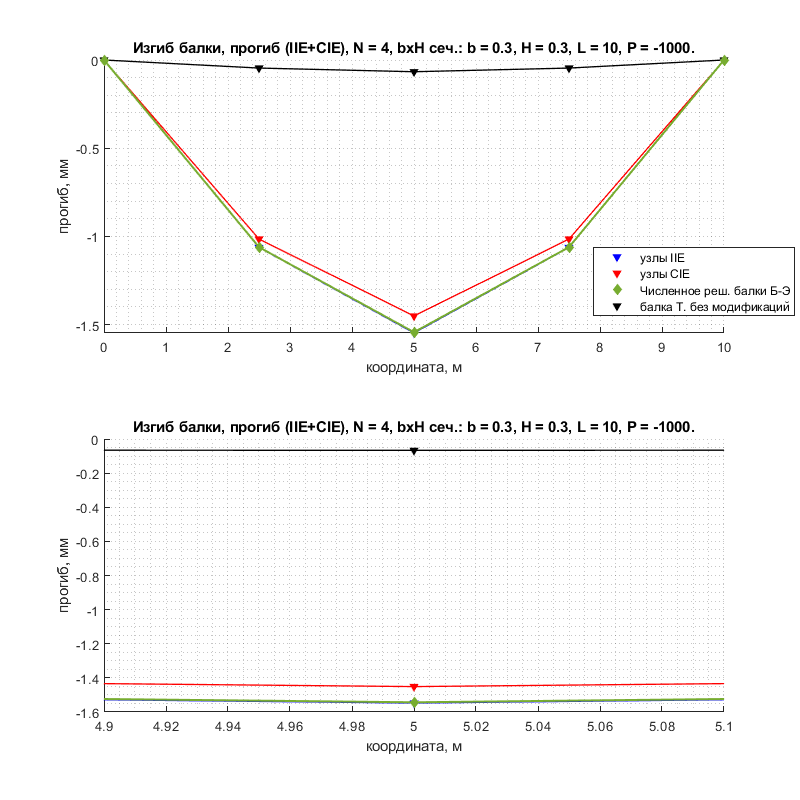 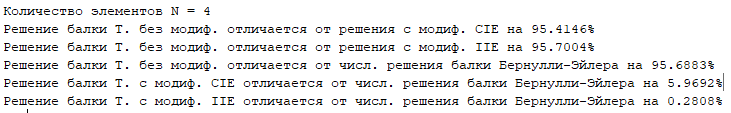 13
А.А. Мосягина.     Проблема shear-locking при моделировании изгиба балки Тимошенко методом конечных элементов
Июнь 2021г.
\ 19
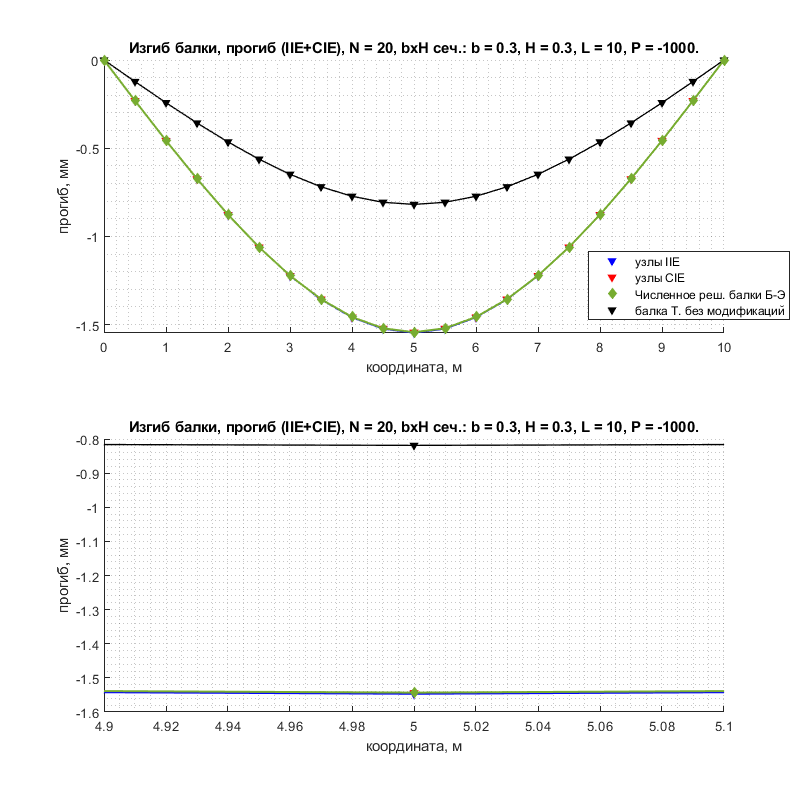 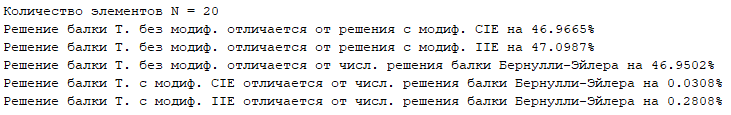 14
А.А. Мосягина.     Проблема shear-locking при моделировании изгиба балки Тимошенко методом конечных элементов
Июнь 2021г.
\ 19
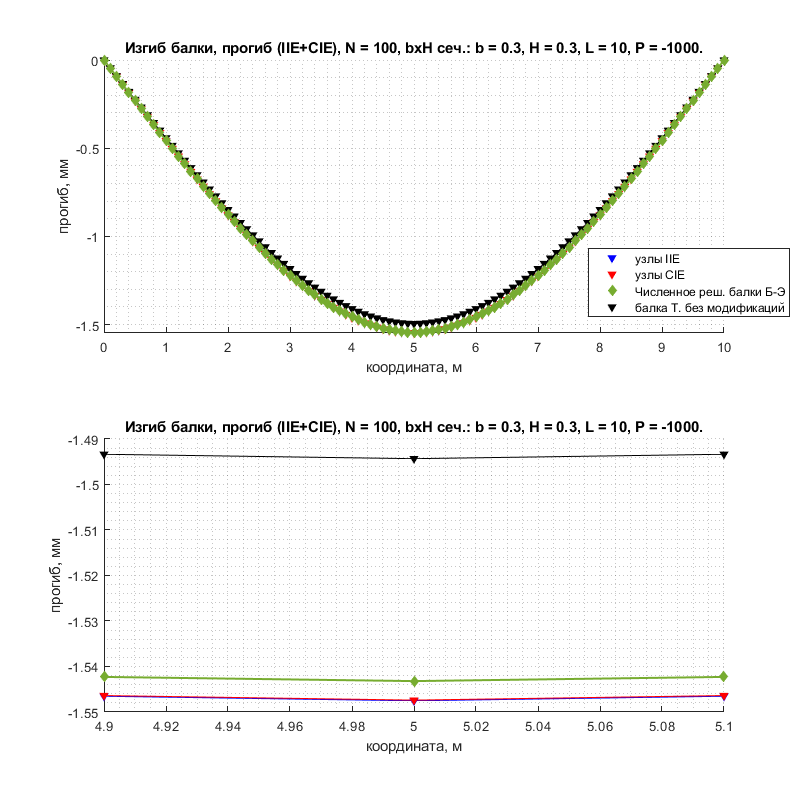 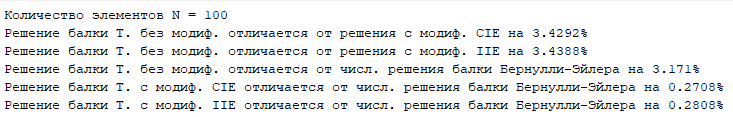 Следовательно, для тонкого сечения:
Только при большом количестве элементов, мы получаем решение для балки Тимошенко (без модификаций) достаточно близкое к решению для Бернулли-Эйлера.

При этом использование модификаций позволяет прийти к нужному результату уже на 4 элементах.
15
А.А. Мосягина.     Проблема shear-locking при моделировании изгиба балки Тимошенко методом конечных элементов
Июнь 2021г.
\ 19
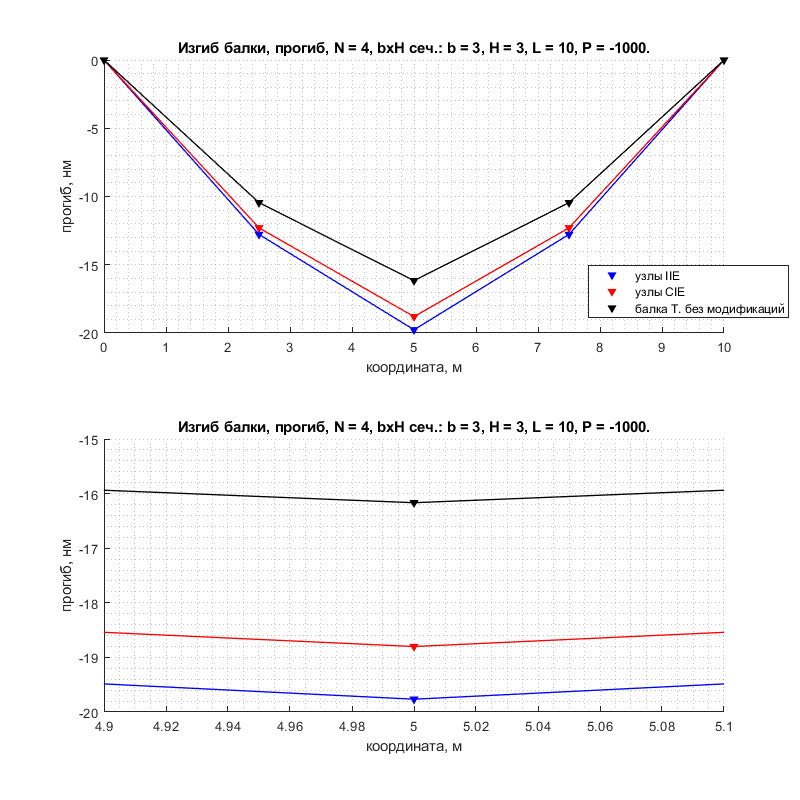 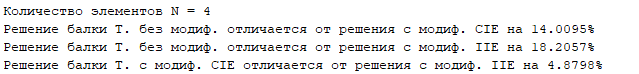 16
А.А. Мосягина.     Проблема shear-locking при моделировании изгиба балки Тимошенко методом конечных элементов
Июнь 2021г.
\ 19
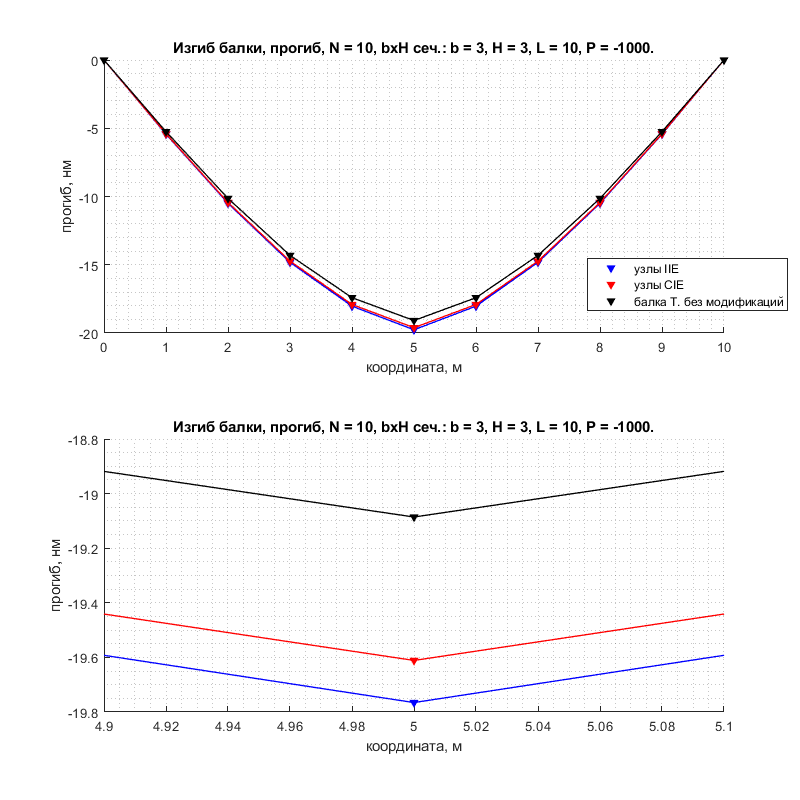 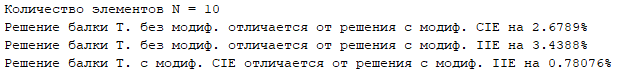 17
А.А. Мосягина.     Проблема shear-locking при моделировании изгиба балки Тимошенко методом конечных элементов
Июнь 2021г.
\ 19
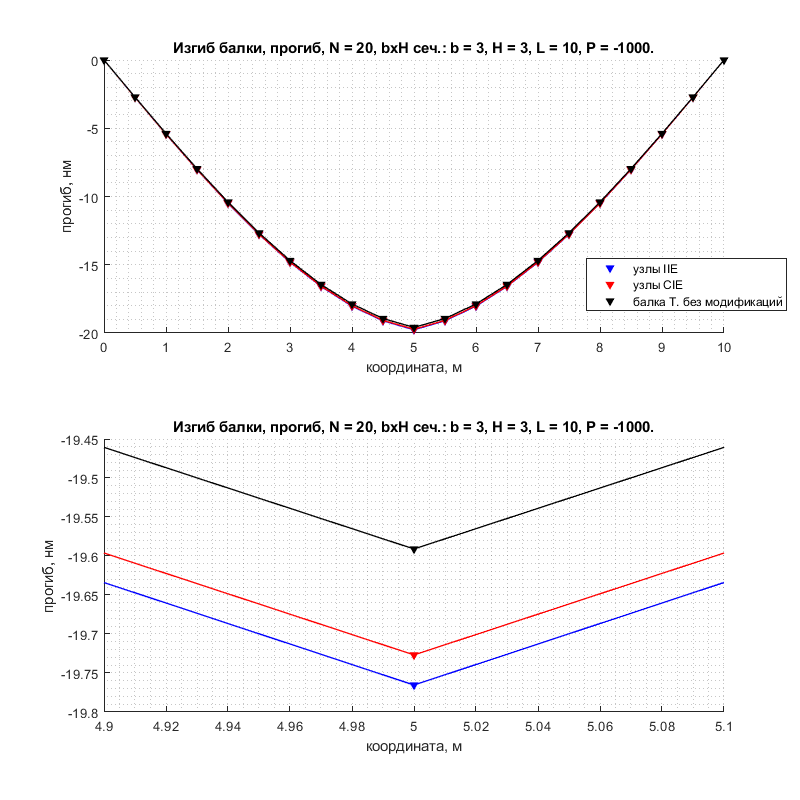 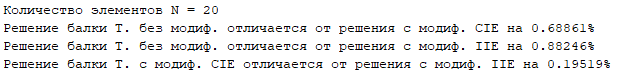 18
А.А. Мосягина.     Проблема shear-locking при моделировании изгиба балки Тимошенко методом конечных элементов
Июнь 2021г.
\ 19
Выполненные задачи
19
А.А. Мосягина.     Проблема shear-locking при моделировании изгиба балки Тимошенко методом конечных элементов
Июнь 2021г.
\ 19